The Safe and Effective Use of AI in Education
Module 3: Developing the safe use of generative AI in education
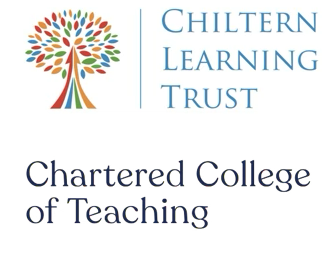 Safe and Effective Use of AI in Education
Module 1: Understanding AI in education
Module 2: Interacting with generative AI in education
Module 3: Developing the safe use of generative AI in education
Module 4: Use cases of generative AI in education

The Safe and Effective Use of AI in Education: Leadership Toolkit
Module 3: Developing the safe use of Generative AI in education
2
[Speaker Notes: This outlines where in the resources this presentation is in the sequence and also highlights the contents of the programme.]
About this workbook
Welcome to this workbook, which is part of The Safe and Effective Use of AI in Education online resources.
This workbook has been produced in PowerPoint format. To work through the activities you should move through the slides in order. Occasionally you will be asked to skip to certain slides based on your role or experience, this will help to personalise the resources for you. 
On the following slides you can expect to find:
Video presentations containing the key information.
Slides consolidating the information presented in the videos
Links to video case studies and articles from practitioners
Activities to consolidate knowledge, such as multiple-choice questions
Templates to enable you to reflect and plan how you will put this knowledge into practice in your setting

Any examples of AI use and specific tools referenced within these resources are for context only and do not imply endorsement or recommendation of any particular tool or approach from the Department for Education.
Module 3: Developing the safe use of Generative AI in education
3
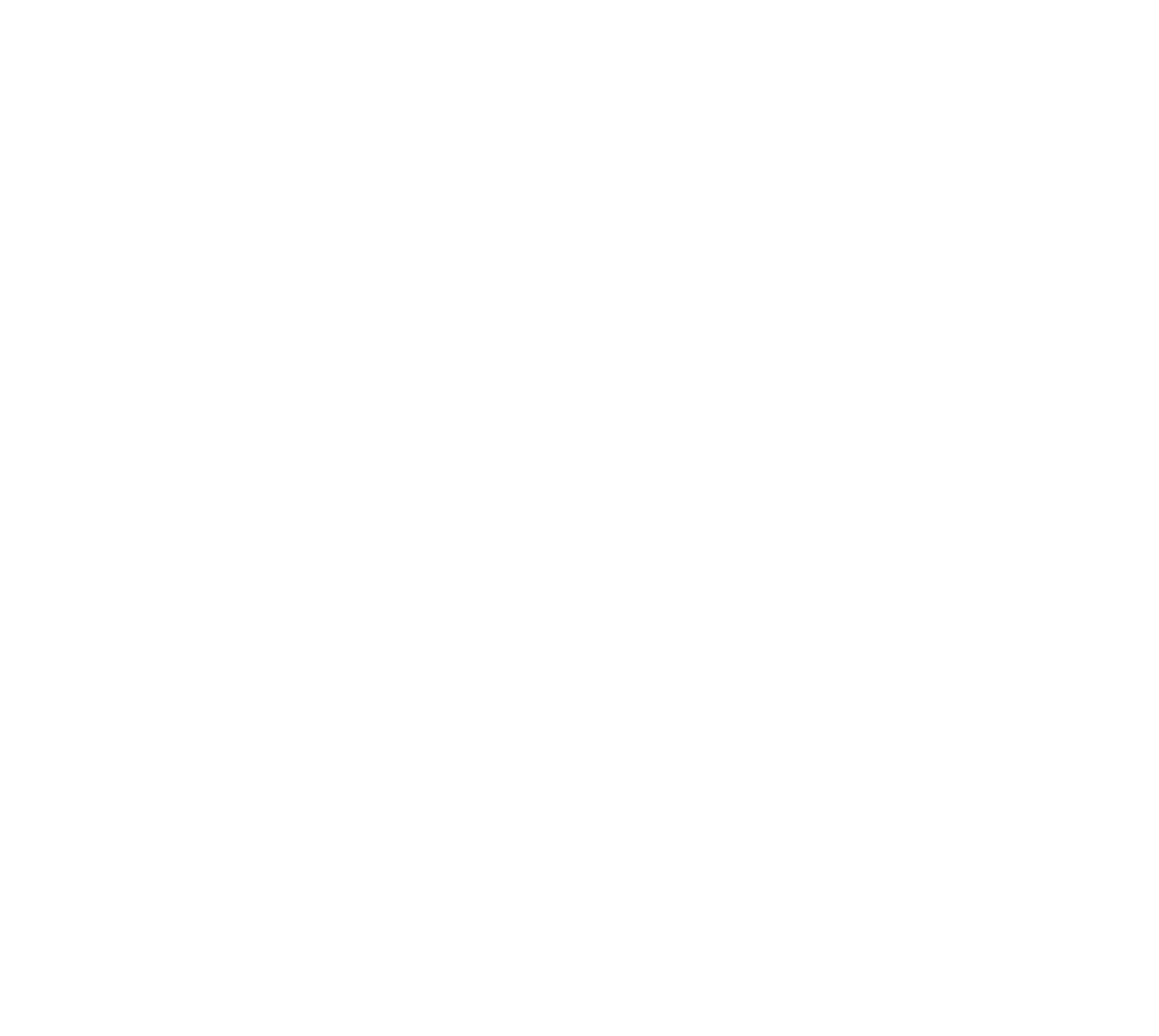 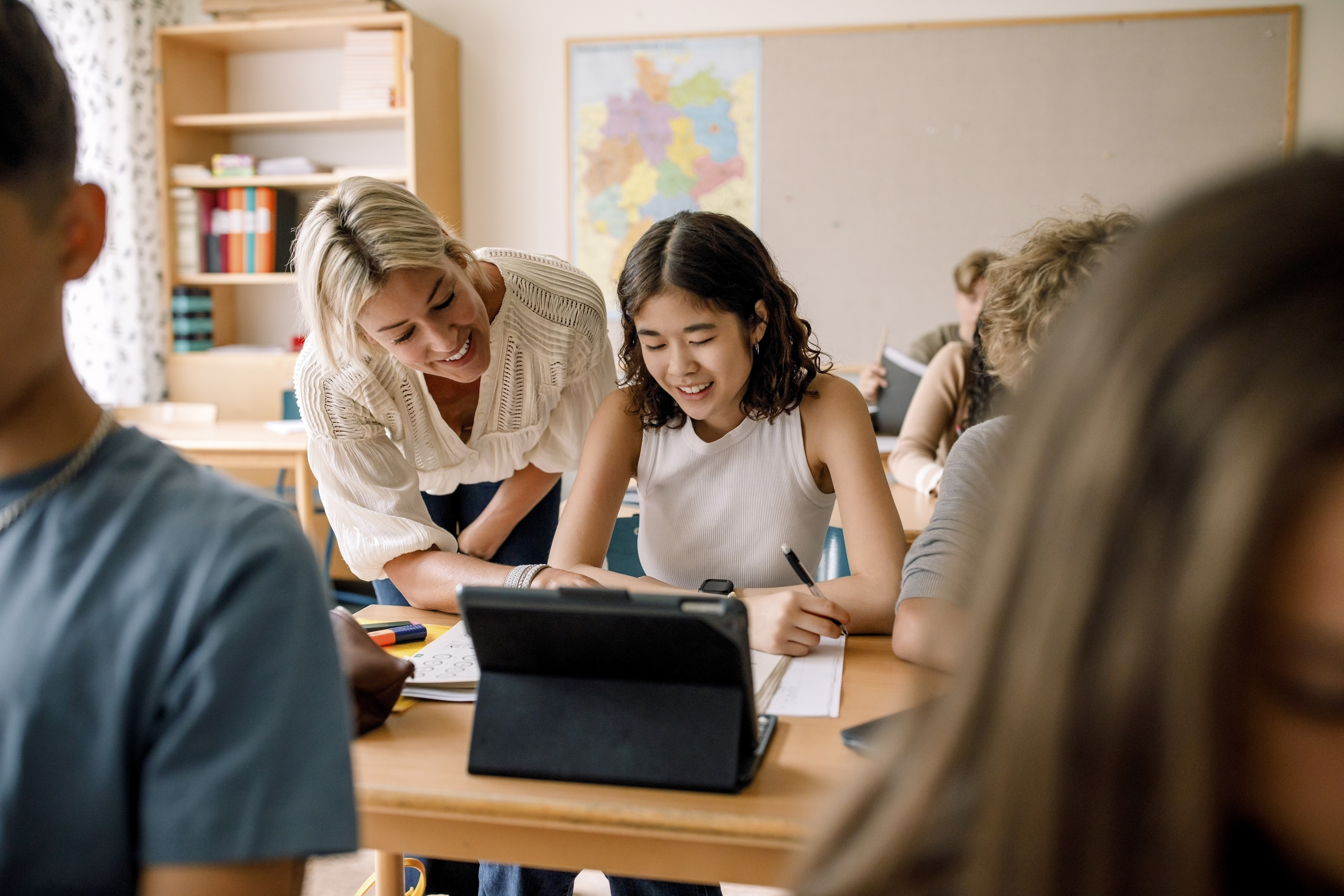 Objectives for the module
By the end of the module you will be able to:
Understand the key risks relating to safeguarding, ethics, data and intellectual property. 

Know how you can best mitigate these risks in your role.

Know what you must do to use generative AI safely. 

There will be a chance to check your knowledge in multiple-choice questions.
4
Module 3: Developing the safe use of Generative AI in education
Module introduction
Module 3 Video 1: Module introduction
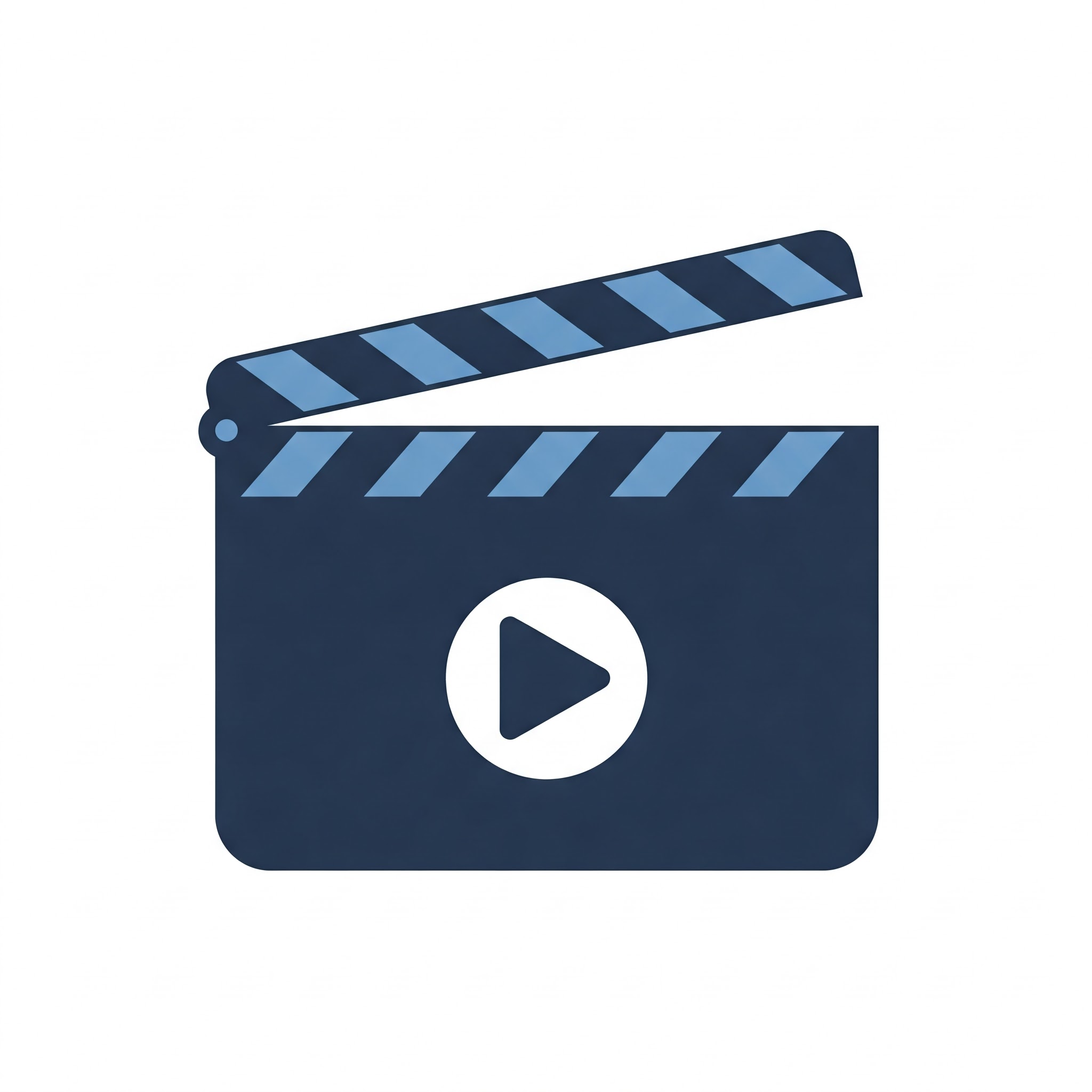 Click here to watch:
Module 3 Video 1: Module introduction
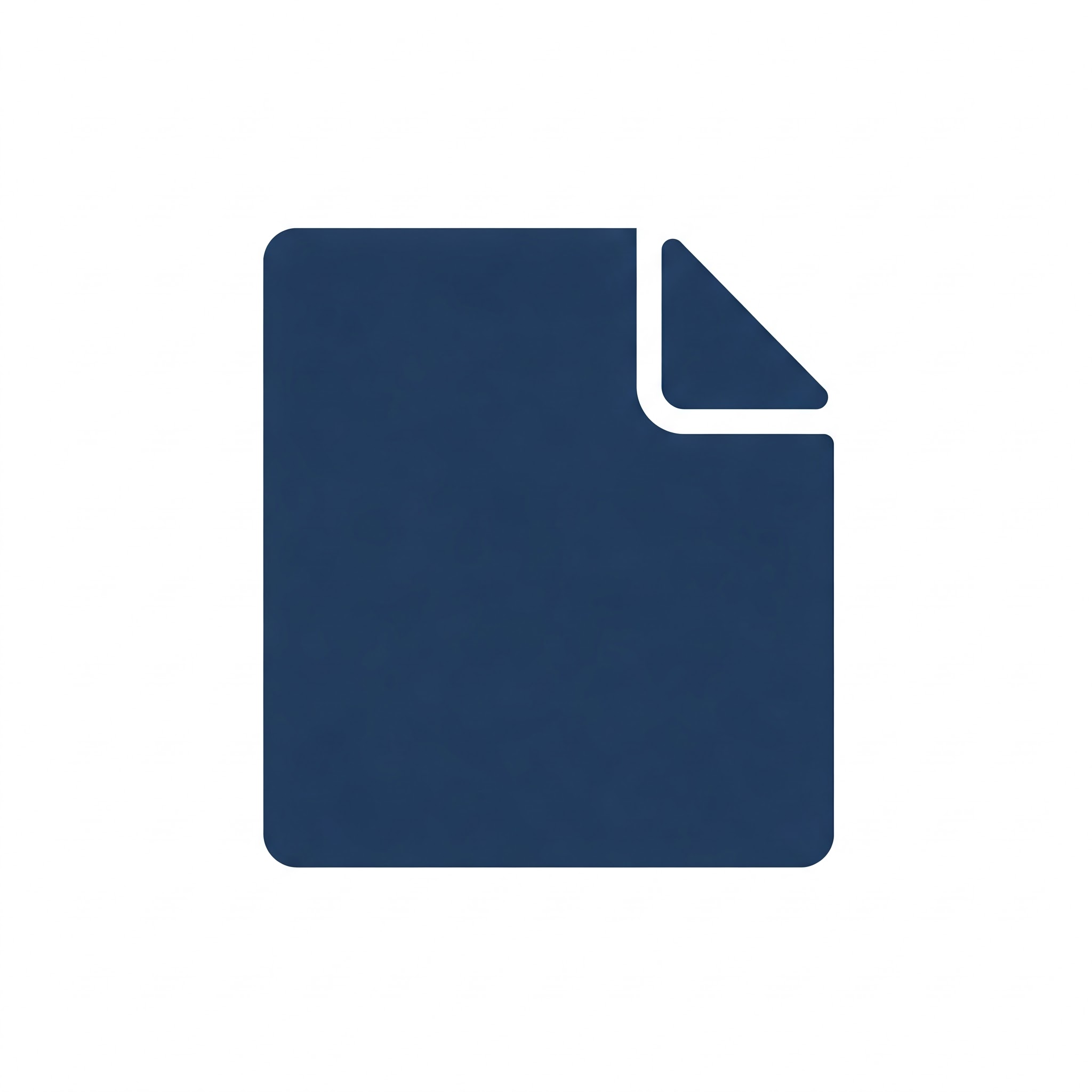 Click here to read the transcript of:
Module 3 Video 1: Module introduction
Module 3: Developing the safe use of Generative AI in education
6
Task: can you remember five key risks as identified in the video on the previous slide? Write down as many risks as you can remember
Risk 1:
Risk 2:
Risk 3:
Risk 4: 
Risk 5:
Move to the next slide to see how well you remembered these risks!
Module 3: Developing the safe use of Generative AI in education
7
Task answer: the key risks as identified in the video on the previous slide
Risk 1: pupil/student exposure to inappropriate or harmful content
Risk 2: pupil/student exposure to inaccurate, misleading or biased content
Risk 3: data protection breaches
Risk 4: intellectual property infringements
Risk 5: academic integrity challenges
You may have identified other risks, and that doesn’t mean they aren’t important. You may want to note these additional risks.
Module 3: Developing the safe use of Generative AI in education
8
Key risks associated with generative AI, including safeguarding considerations
Module 3 Video 2: Key risks associated with generative AI, including safeguarding considerations
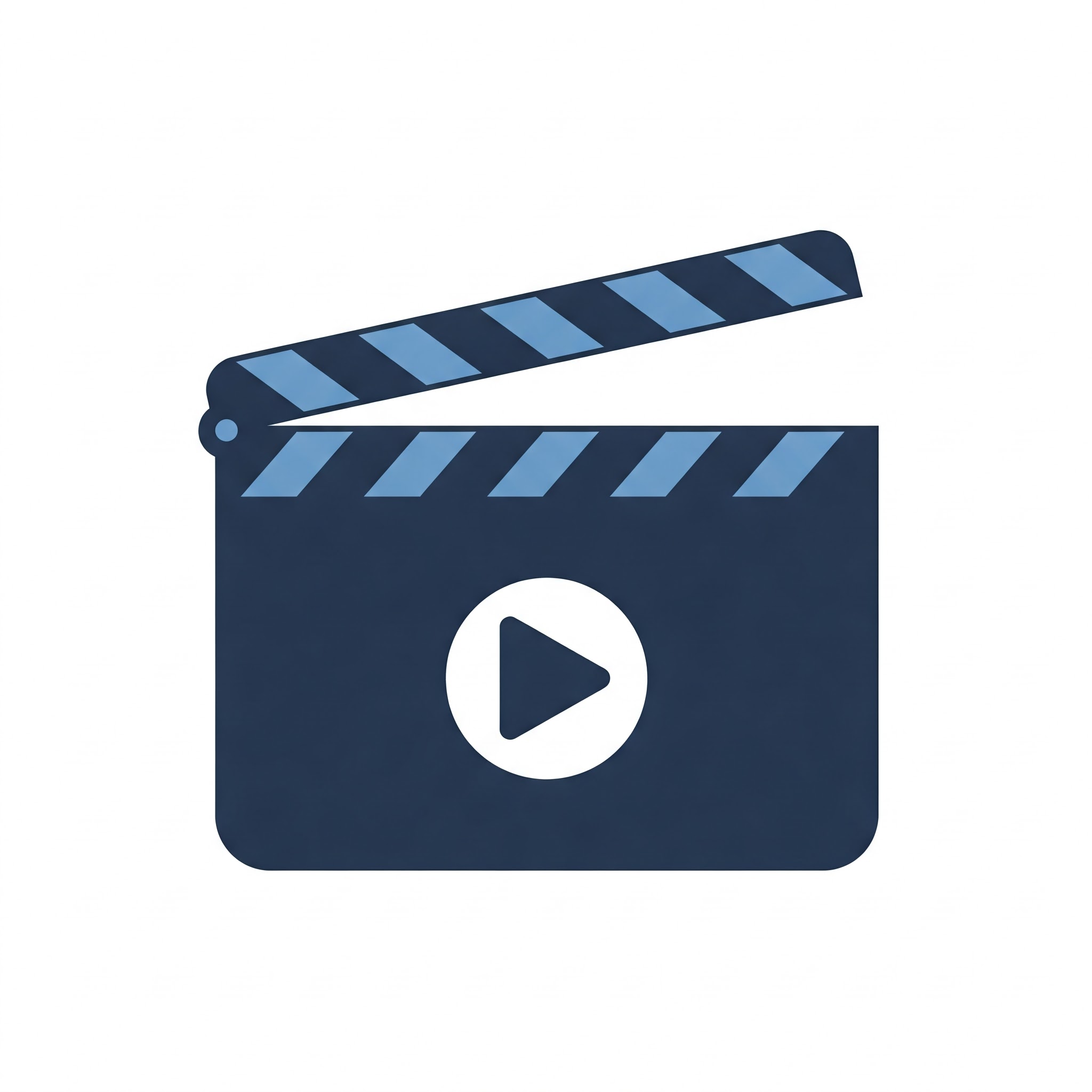 Click here to watch:
Module 3 Video 2: Key risks associated with generative AI, including safeguarding considerations
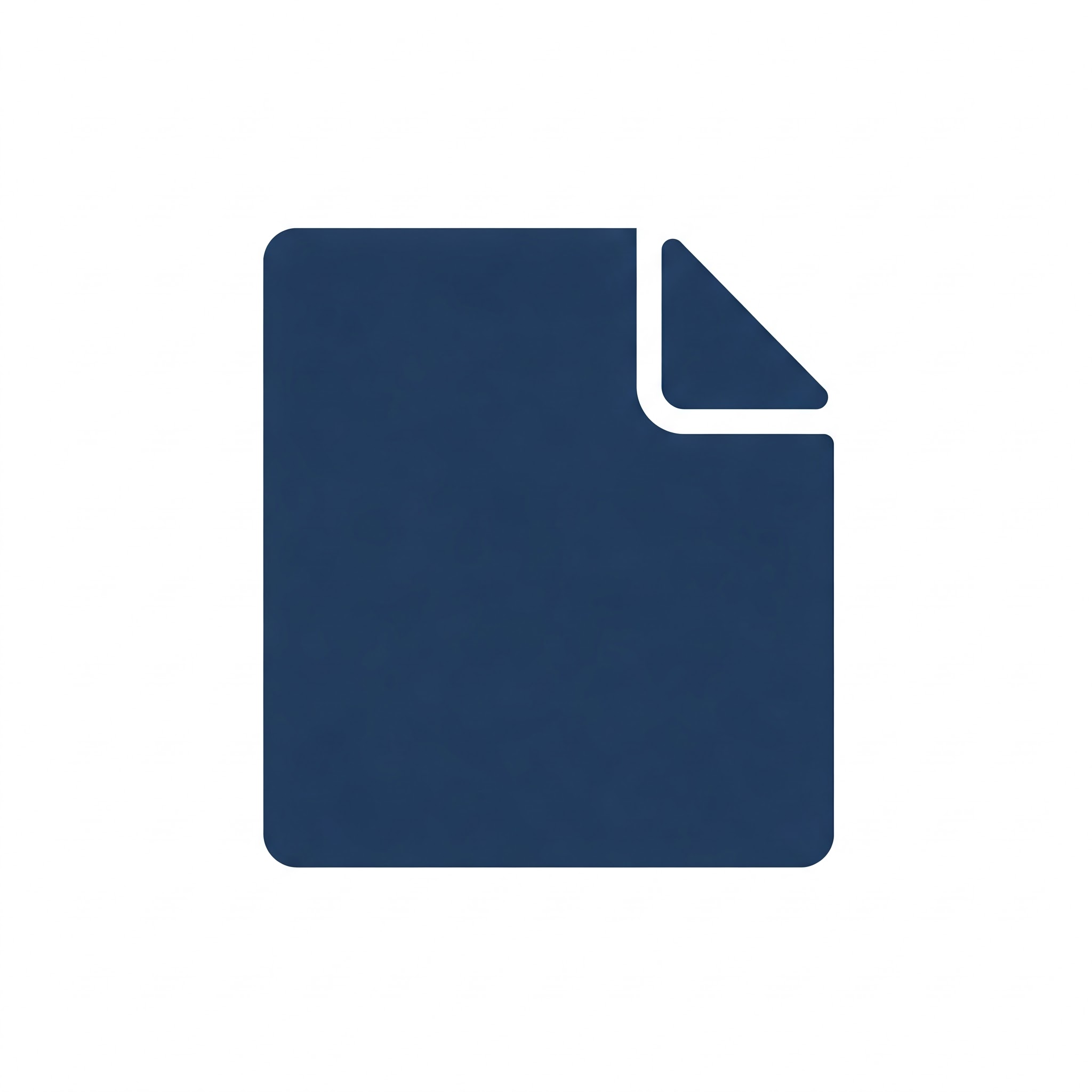 Click here to read the transcript of:
Module 3 Video 2: Key risks associated with generative AI, including safeguarding considerations
Module 3: Developing the safe use of Generative AI in education
10
Reflection task 1
Tip: if working with colleagues, you could discuss this question. 
Reflection task: consider your setting and think about how, in your role, you could strengthen some of the following areas listed in the table below. Write your reflections in the appropriate column. There are some resources on the next slide that may support you with taking forward these actions in your setting.
Module 3: Developing the safe use of Generative AI in education
11
Product safety expectations
The Department for Education has produced product safety expectations guidance for settings and there is a link to the guidance on the next slide. Some key points from the guidance are:
Generative AI products used in education must prevent access to harmful or inappropriate content.
If using AI with students or pupils, settings should maintain effective filtering throughout AI system interactions, adapting to risk levels, user age and special needs.
Systems must log activity, alert supervisors about harmful content and provide real-time notifications when content is blocked.
Data protection must comply with GDPR, ensuring clear privacy notices and lawful data collection, processing and storage.
AI systems must not collect, store, or use intellectual property (such as student-created work) for commercial purposes without explicit consent.
Children under 18 require parental or guardian consent to have their work shared in AI systems, while teachers’ work is subject to employer policies.
AI products should prioritise child safety and transparency.
Compliance with data protection laws, safeguarding regulations and AI governance standards is essential.
Module 3: Developing the safe use of Generative AI in education
12
[Speaker Notes: https://www.gov.uk/government/publications/generative-ai-product-safety-expectations/generative-ai-product-safety-expectations]
Further reading related to safeguarding
Here are some key documents linked to AI and safeguarding if you would like to read further on these areas:

UK Safer Internet Centre article - ‘Children must understand risk as UK schools say pupils abusing AI to make sexual imagery of other children’
Online Safety Act Explainer from the Department for Education
Keeping Children Safe in Education 2024
Generative AI: product safety expectations
Generative artificial intelligence (AI) in education
Module 3: Developing the safe use of Generative AI in education
13
Critical thinking reflection
Task: reflect on how you can encourage critical thinking in your role working with students and pupils. Below are some general resources that may be useful, but you may have specific examples in your role that you could consider or share with a colleague in a discussion.
Module 3: Developing the safe use of Generative AI in education
14
Evaluating generative AI outputs
Module 3 Video 3: Evaluating generative AI outputs
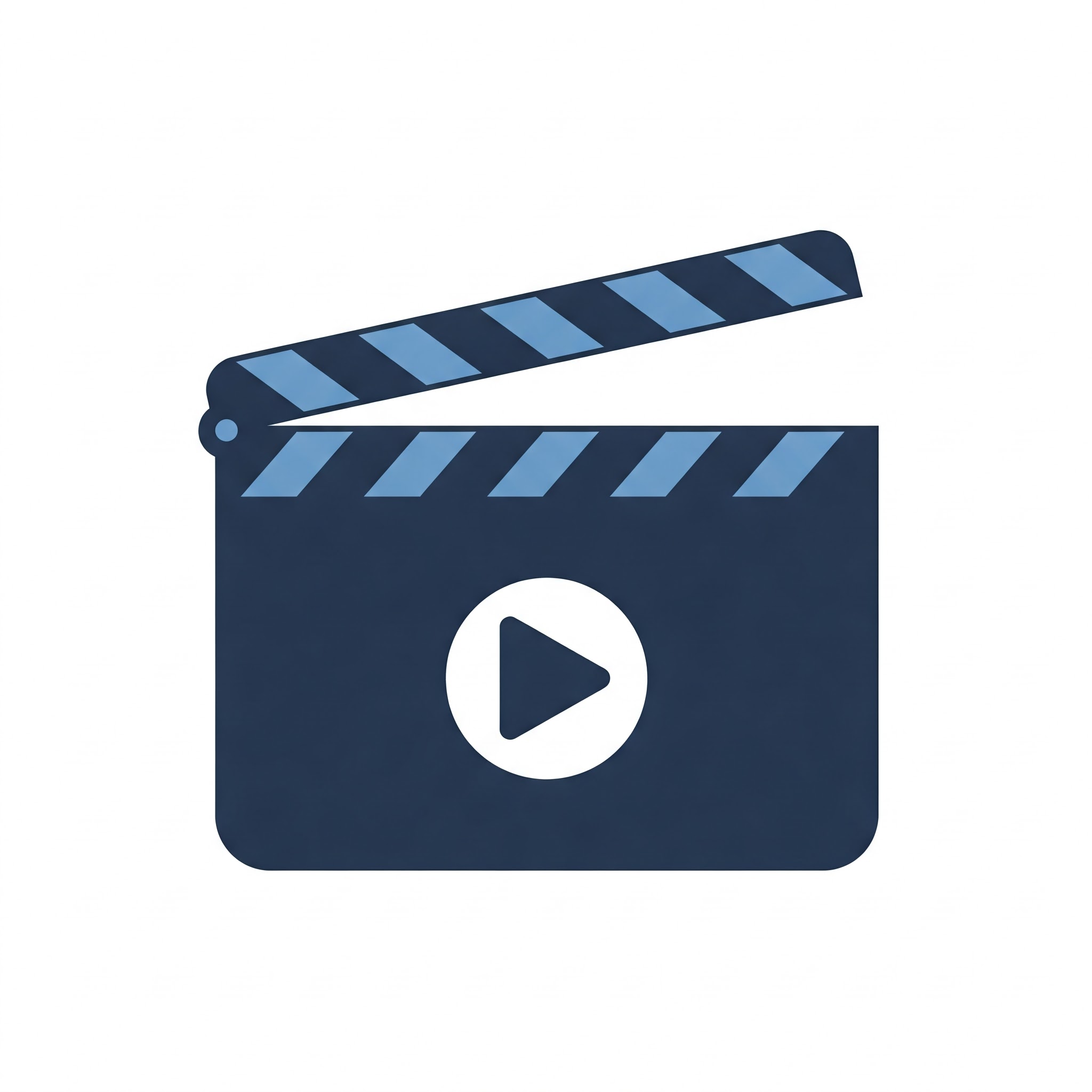 Click here to watch:
Module 3 Video 3: Evaluating generative AI outputs
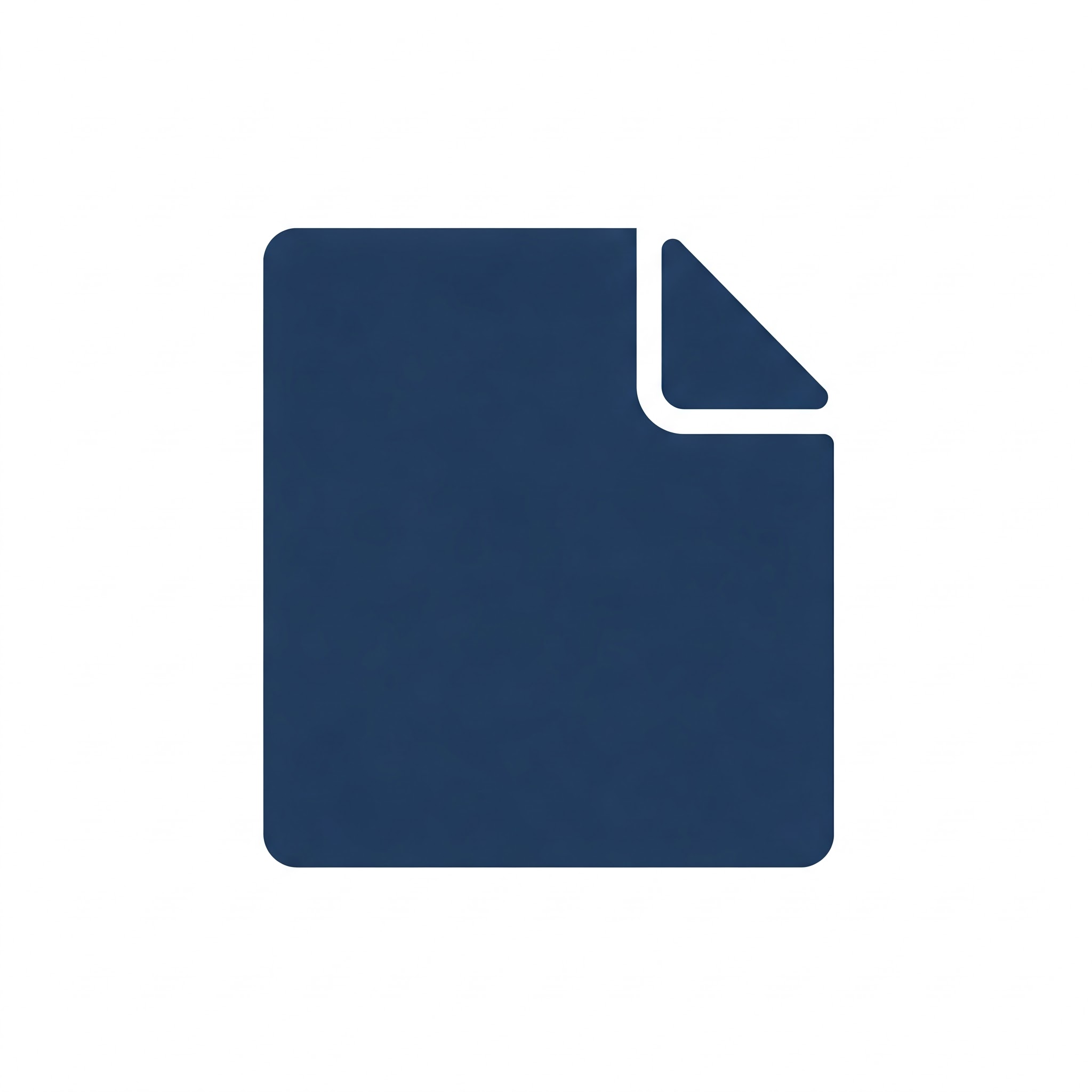 Click here to read the transcript of:
Module 3 Video 3: Evaluating generative AI outputs
Module 3: Developing the safe use of Generative AI in education
16
Data protection and intellectual property
Module 3 Video 4: Data protection and intellectual property
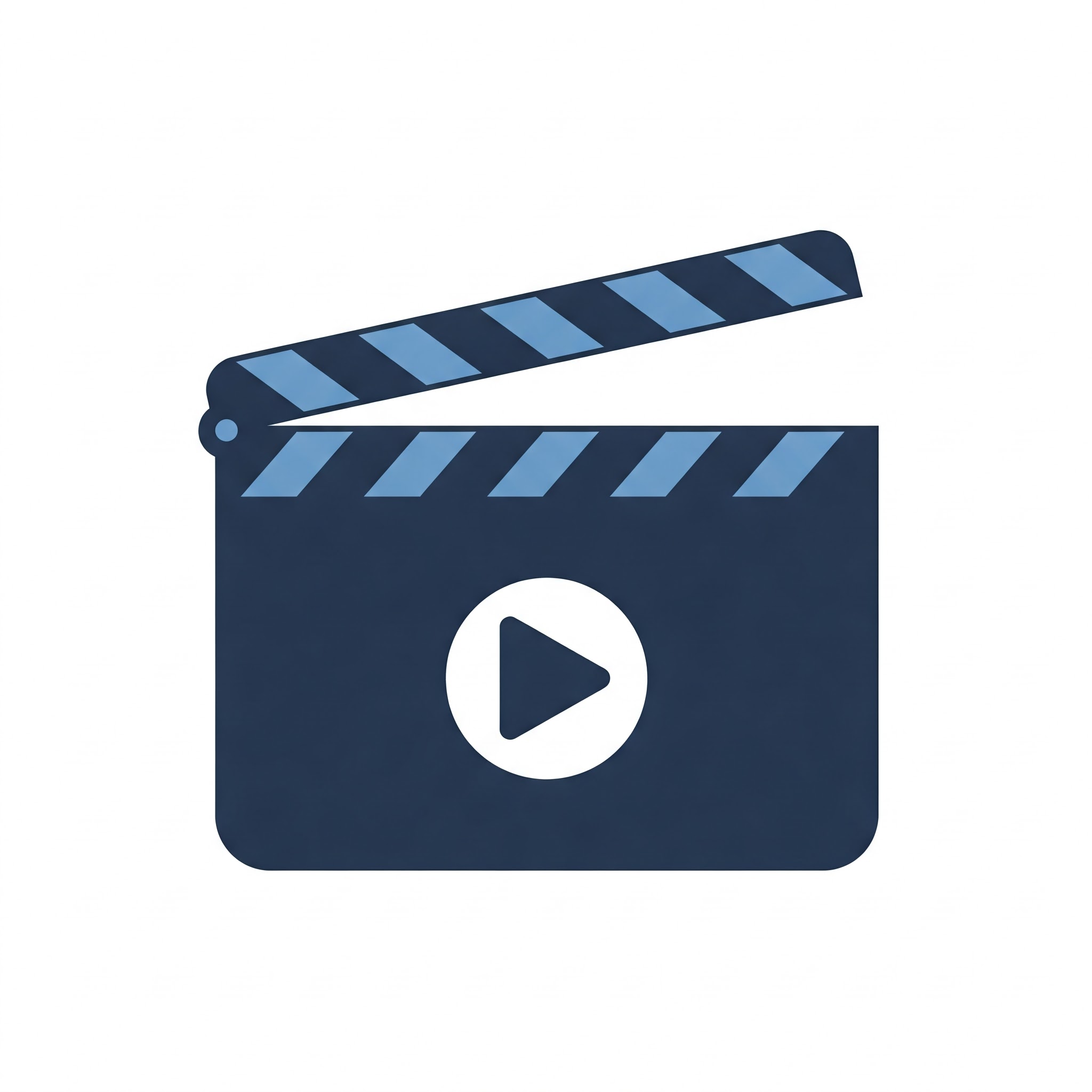 Click here to watch:
Module 3 Video 4: Data protection and intellectual property
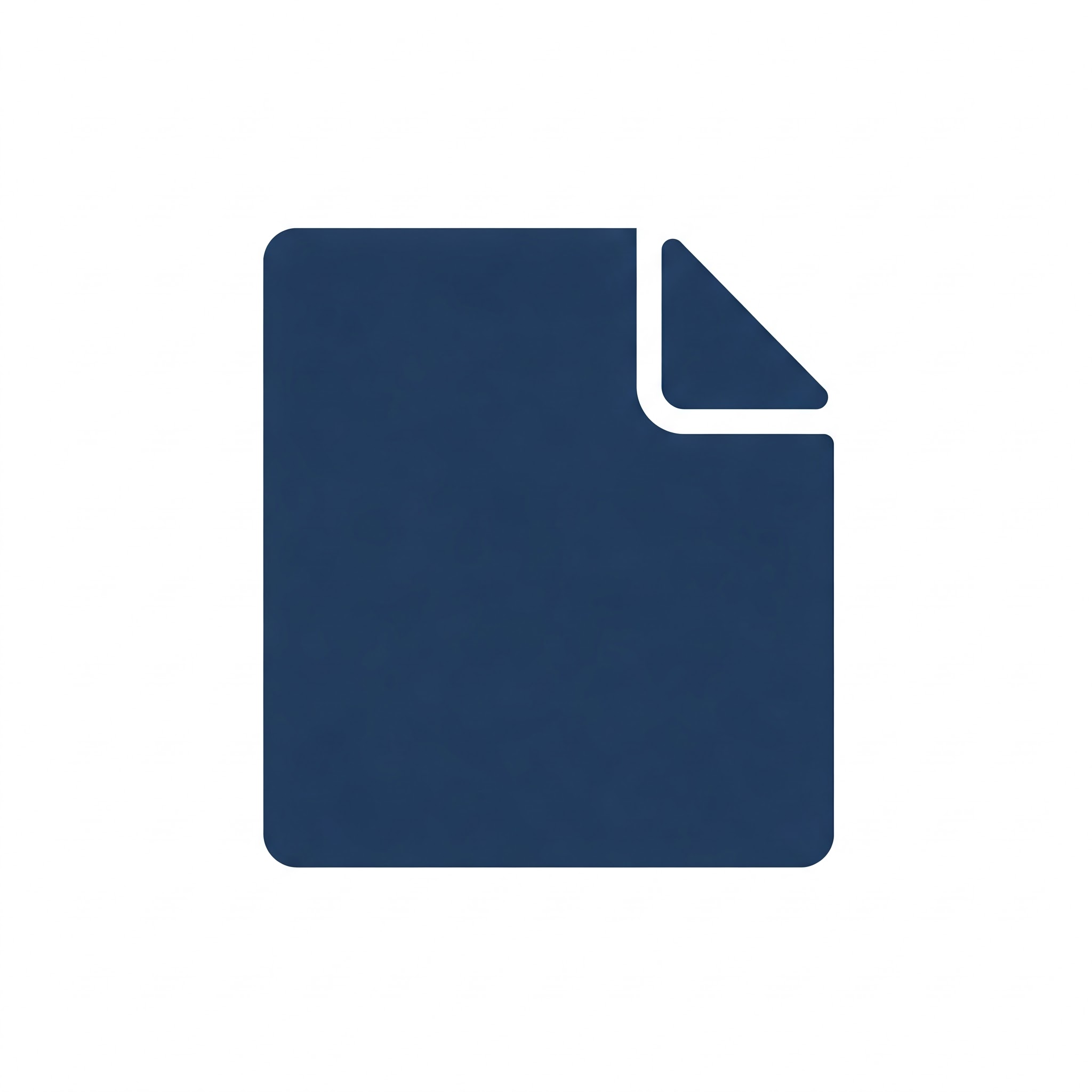 Click here to read the transcript of:
Module 3 Video 4: Data protection and intellectual property
Module 3: Developing the safe use of Generative AI in education
18
Reflection task 2
Tip: if working with colleagues, you could discuss this question. 
Reflection task: consider an AI tool that you use or are considering introducing and reflect on the questions on the next slide. Please remember that you should only use AI tools approved for specific uses by your setting. 
Remember, particularly when considering student use, it’s important to discuss this with your leadership team and follow their guidance – transparency around safe use is very important.
Module 3: Developing the safe use of Generative AI in education
19
Reflection task 3.
20
Module 3: Developing the safe use of Generative AI in education
Academic integrity
Module 3 Video 5: Academic integrity
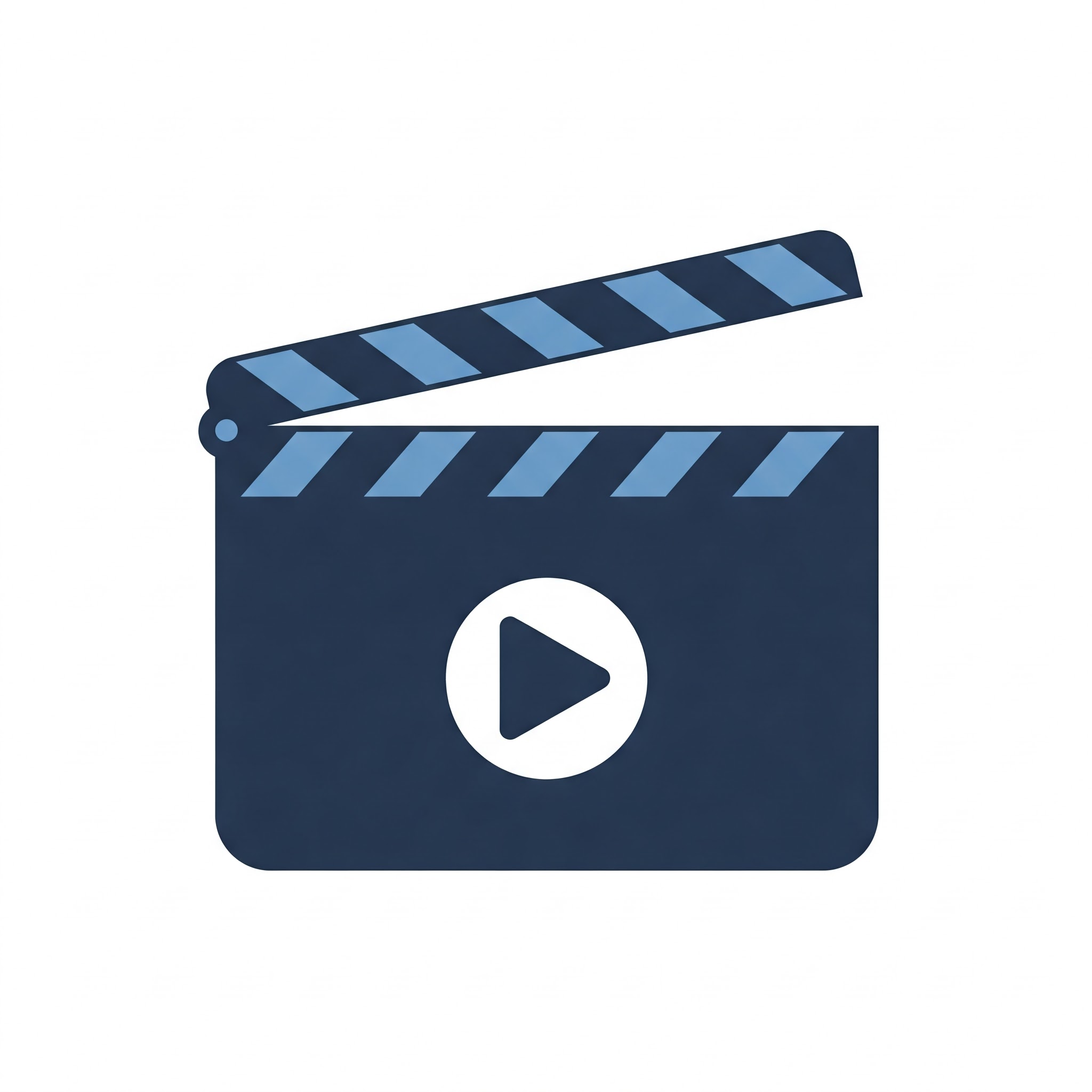 Click here to watch:
Module 3 Video 5: Academic integrity
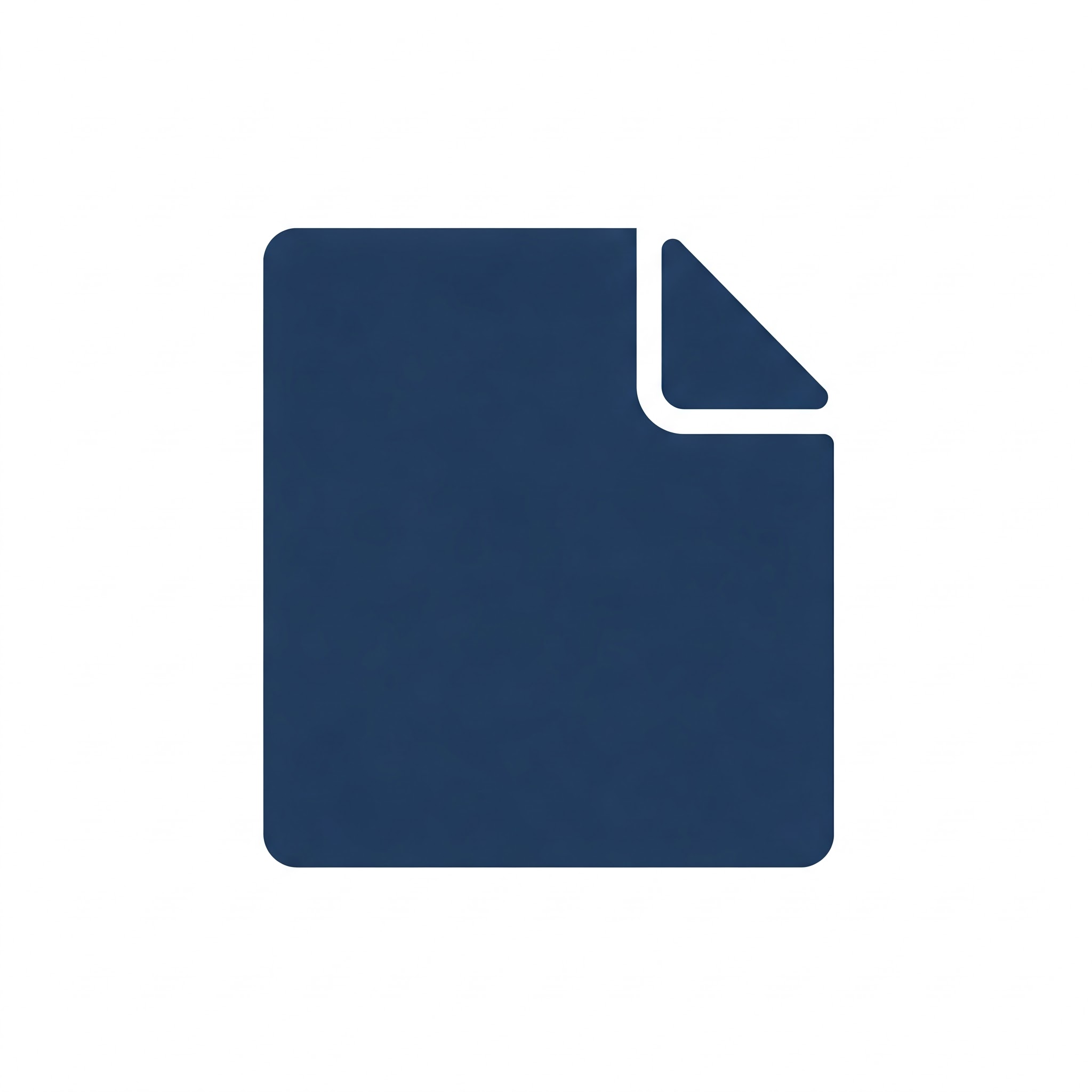 Click here to read the transcript of:
Module 3 Video 5: Academic integrity
Module 3: Developing the safe use of Generative AI in education
22
Reflection task 3
Tip: if working with colleagues, you could discuss this question. 
Reflection task: consider the following questions to reflect on AI and academic integrity, you may wish to note your answers. These will be contextual based upon your setting, and it’s always important to keep conversations open and follow any guidance from your setting.
Module 3: Developing the safe use of Generative AI in education
23
Staying up to date with best practices
Checking best practices
Task: use the resources below to stay up to date with best practice in using AI in education, as mentioned in the video
25
Module 3: Developing the safe use of Generative AI in education
Knowledge check
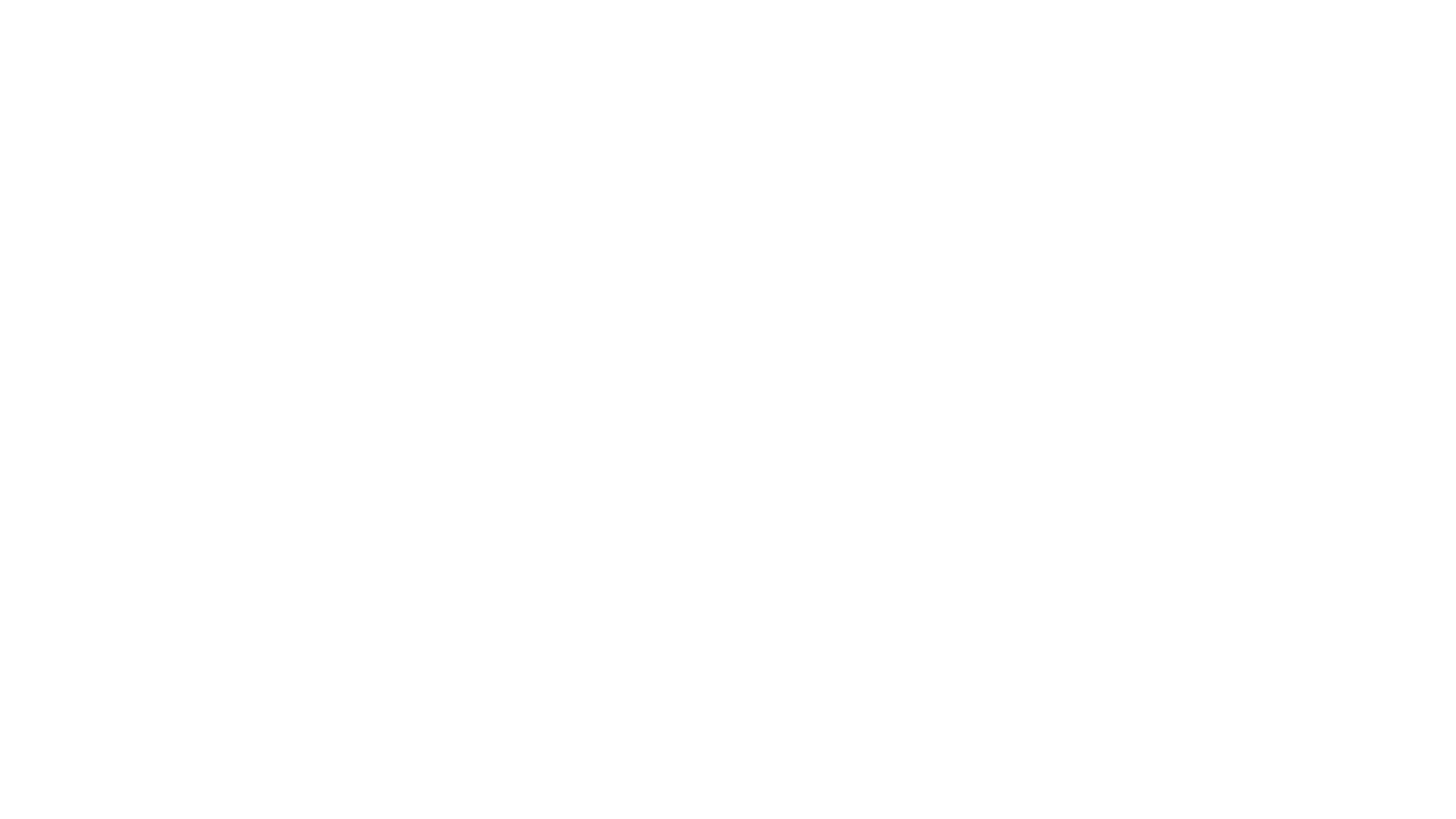 Knowledge check
The questions on the following slides will help to highlight some of the key messages from this module. You will see the multiple-choice question, decide on your answer and then you can progress to the next slide to see the correct answer.
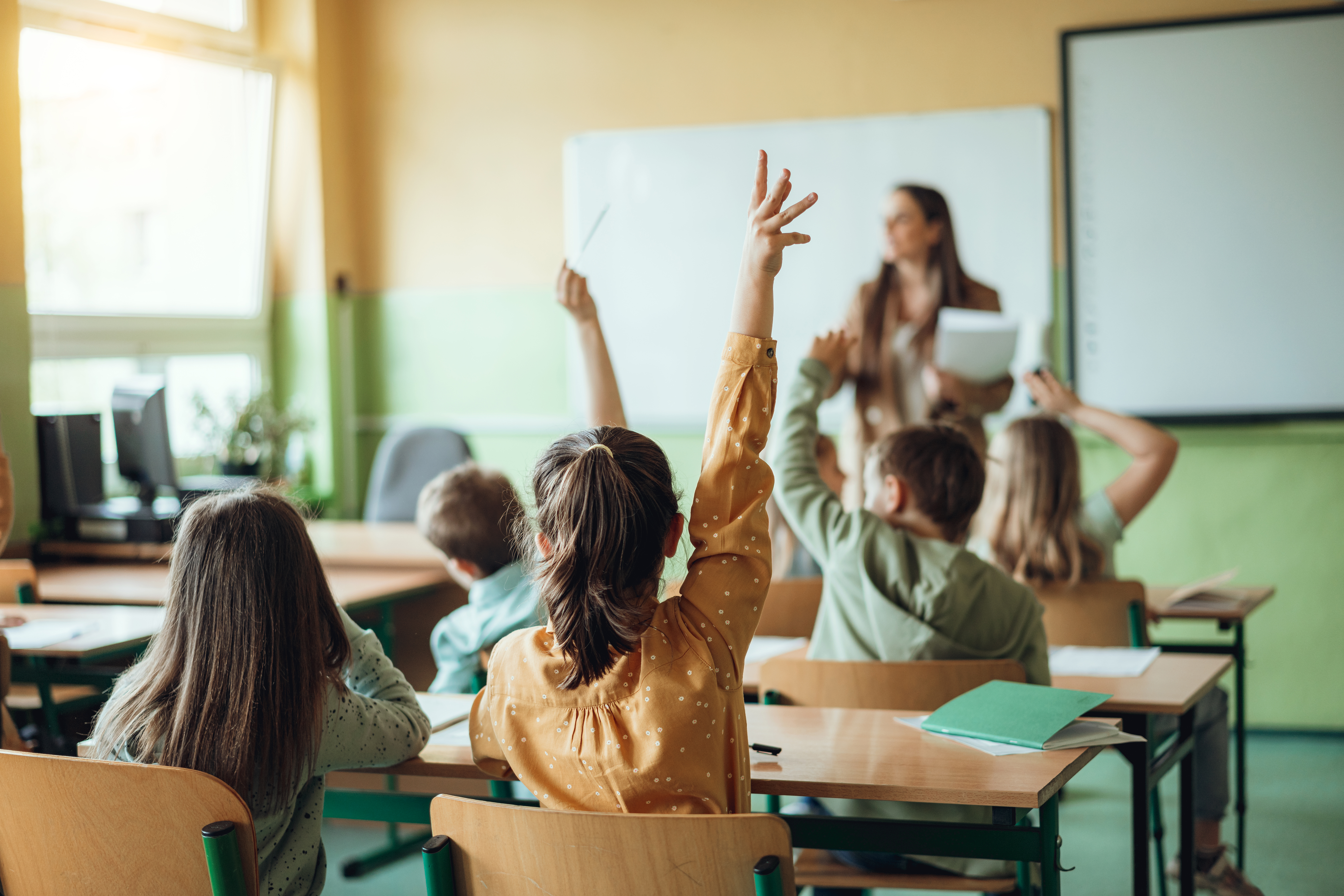 Module 3: Developing the safe use of Generative AI in education
27
Knowledge check, question 1, question
Question 1:
According to the sources, what is a significant risk associated with using AI image generation tools?
a) They can only produce low-quality images
b) They can be used to create misleading or harmful content, including deep fakes
c) They are not primarily used for educational purposes
d) They can only produce cartoon images
28
Module 3: Developing the safe use of Generative AI in education
Knowledge check, question 1, answer
Question 1:
According to the sources, what is a significant risk associated with using AI image generation tools?
a) They can only produce low-quality images
b) They can be used to create misleading or harmful content, including deep fakes (correct)
c) They are not primarily used for educational purposes
d) They can only produce cartoon images
Module 3: Developing the safe use of Generative AI in education
29
Knowledge check, question 2, question
Question 2:
What does the UK GDPR state about children's personal data in relation to AI?
a) Children's data is not subject to the same protection as adults' data
b) Children do not have the right to be forgotten
c) Children have the right to have their personal data erased, especially if they were not fully aware of the risks involved when they gave consent
d) Children's data can be used for training AI models without their consent
Module 3: Developing the safe use of Generative AI in education
30
Knowledge check, question 2, answer
Question 2:
What does the UK GDPR state about children's personal data in relation to AI?
a) Children's data is not subject to the same protection as adults' data
b) Children do not have the right to be forgotten
c) Children have the right to have their personal data erased, especially if they were not fully aware of the risks involved when they gave consent (correct)
d) Children's data can be used for training AI models without their consent
Module 3: Developing the safe use of Generative AI in education
31
Knowledge check, question 3, question
Question 3:
According to the sources, what is a key step educators should take to mitigate risks associated with AI?
a) Use any tool you find online
b) Only use AI tools provided by the school or institution that have appropriate safeguards in place
c) Encourage students to share personal information in AI systems to improve results
d) Ignore the risks and focus only on the benefits of AI
Module 3: Developing the safe use of Generative AI in education
32
Knowledge check, question 3, answer
Question 3:
According to the sources, what is a key step educators should take to mitigate risks associated with AI?
a) Use any tool you find online
b) Only use AI tools provided by the school or institution that have appropriate safeguards in place (correct)
c) Encourage students to share personal information in AI systems to improve results
d) Ignore the risks and focus only on the benefits of AI
Module 3: Developing the safe use of Generative AI in education
33
Knowledge check, question 4, question
Question 4:
What is meant by 'critical thinking' in the context of using generative AI?
a) Accepting all AI outputs without question
b) Ignoring the potential for bias and inaccuracies
c) Questioning, analysing and evaluating AI outputs to ensure they are appropriate, accurate and free of bias
d) Only using AI for simple tasks to avoid problems
Module 3: Developing the safe use of Generative AI in education
34
Knowledge check, question 4, answer
Question 4:
What is meant by 'critical thinking' in the context of using generative AI?
a) Accepting all AI outputs without question
b) Ignoring the potential for bias and inaccuracies
c) Questioning, analysing and evaluating AI outputs to ensure they are appropriate, accurate and free of bias (correct)
d) Only using AI for simple tasks to avoid problems
Module 3: Developing the safe use of Generative AI in education
35
Knowledge check, question 5, question
Question 5:
Why is it essential for educators to stay informed about the latest developments and best practices in the use of AI in education?
a) To ensure that educators are changing their use of AI to keep up with students and pupils
b) To be more skilled at using AI tools than students and pupils
c) Because generative AI is a rapidly evolving field and educators need to be aware of new risks, best practices, and guidance to ensure safe and effective use of AI in education
Module 3: Developing the safe use of Generative AI in education
36
Knowledge check, question 5, answer
Question 5:
Why is it essential for educators to stay informed about the latest developments and best practices in the use of AI in education?
a) To ensure that educators are changing their use of AI to keep up with students and pupils
b) To be more skilled at using AI tools than students and pupils
c) Because generative AI is a rapidly evolving field and educators need to be aware of new risks, best practices, and guidance to ensure safe and effective use of AI in education (correct)
Module 3: Developing the safe use of Generative AI in education
37
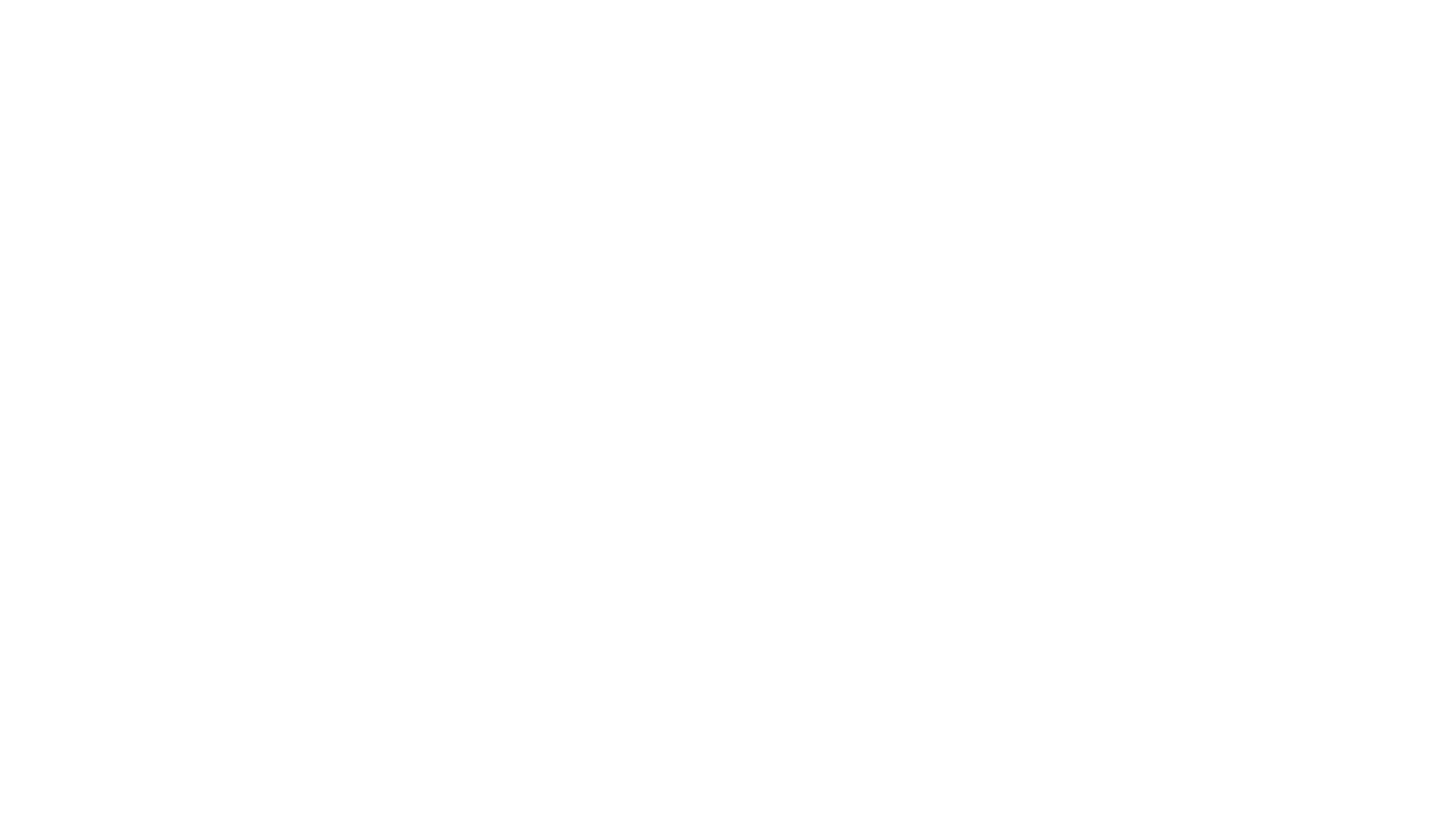 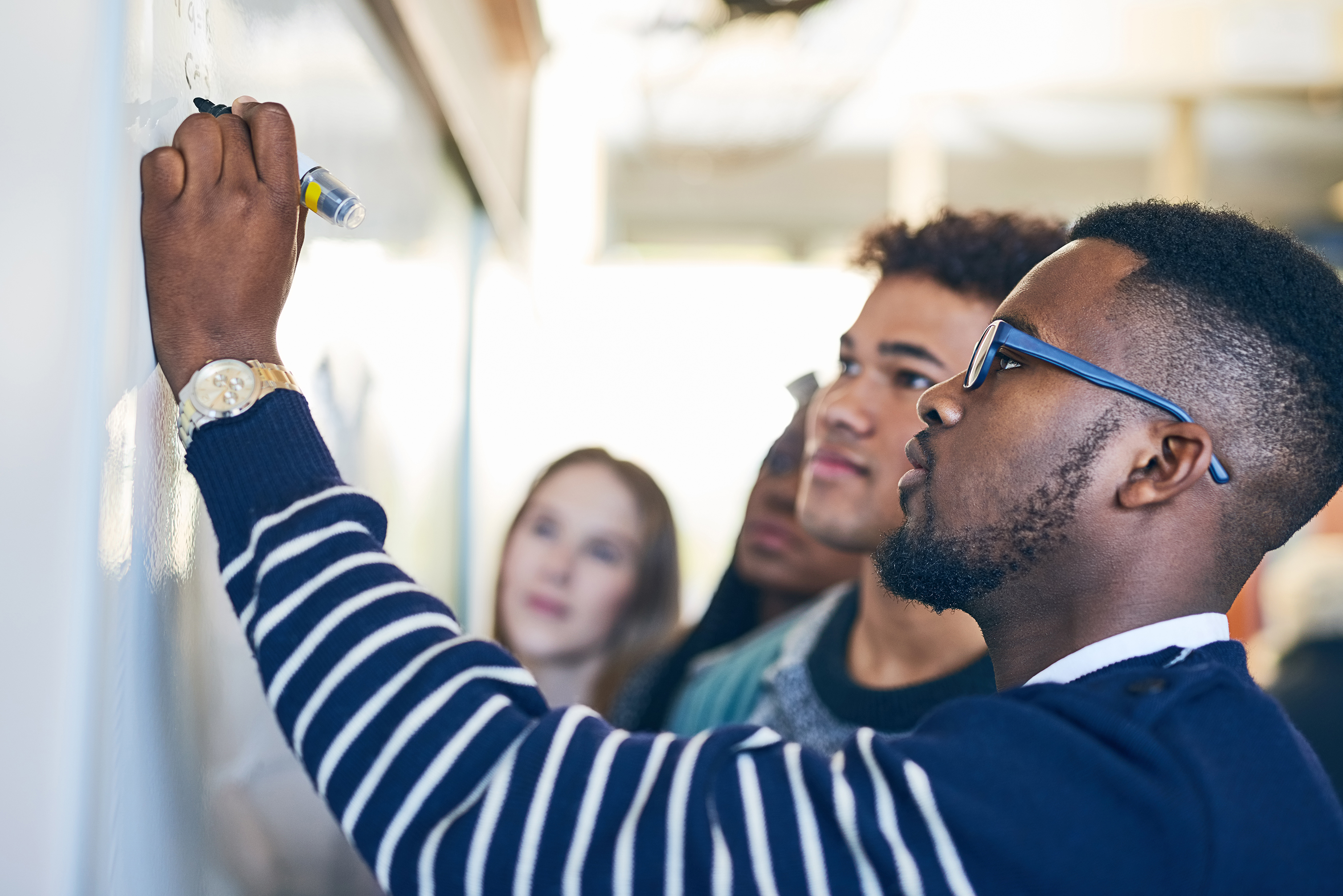 Objectives review
Take a moment to reflect on the objectives for this module and check if you have achieved them. You should now:

Understand the key risks relating to safeguarding, ethics, data and intellectual property. 
Know how you can best mitigate these risks in your role.
Know what you must do to use generative AI safely.
Module 3: Developing the safe use of Generative AI in education
38
[Speaker Notes: Summarise the intended learning of this module to ensure participants have met the intended learning.

Offer participants copies of the materials in order to engage with any content should they wish to revisit any sections.]
Acknowledgements
Content developed by:
Christian Turton, EdTech Lead, Chiltern Learning Trust
Michelle Pauli, Author, Connected Learning Newsletter
Trudi Barrow, AI in education expert and design educator
James Searle, Teaching School Hub Director, Chiltern Learning Trust

Contributions from:
Lauren Thorpe, Chief Transformation Officer, United Learning
Scott Hayden, Head of Teaching, Learning and Digital, Basingstoke College of Technology
Merve Lapus, Vice President, Education Outreach and Engagement, Common Sense Media
Bukky Yusuf, Deputy Headteacher and Science Lead, Edith Kay School
Dr Neelam Palmer, Director of Digital Learning and Education, AISL Harrow Schools in Asia
Peter Reeves, Head of Digital Education Training and IT, Cavendish Education Group
Sue Attewell, Head of AI, JISC (Advisory board member and reviewer)
Rapid evidence review by The Chartered College of Teaching
With thanks to members of the advisory board, test schools and respondents to the survey. 
The Chartered College of Teaching have created case studies (excerpts of which appear in these materials) and a special edition of Impact to accompany these materials.
Module 3: Developing the safe use of Generative AI in education
39
Department for Education© Crown copyright 2025